Condensed Matter Physics I
Prof. Dr. Ir. Paul H.M. van Loosdrecht
II Physikalisches Institut, Room 312
E-mail: pvl@ph2.uni-koeln.de
Website:	http:/www.loosdrecht.net/
Previously
Free electron model + perturbation
Tight binding model + perturbation
Today
Tight binding in second quantization
 Fermi surfaces
Brillouin zones in 2D
Brillouin zones in 2D
Brillouin zones in 2D
fcc
X
Ne = 1  (examples: Cu,Ag,Au)
kFa/2p  = (3/2p)1/3  = 0.78
L
L
X
|L| a/2p = |(0.5,0.5,0.5)| = 0.87

|X| a/2p = |(1,0,0)| = 1.0

VBZ /(2p)3 = 4/a3
X
L
fcc
Ne = 2  (examples: Ca, Sr)
kFa/2p  = (3/p)1/3  = 0.98
fcc
Ne = 3  (examples: Al, Ce, Th)
kFa/2p  = (9/p)1/3  = 1.13
H
bcc
N
P
Ne = 1 
examples: Li,Na,K,Rb,Cs
kFa/2p  = (3/4p)1/3  = 0.62
N
N
bcc
Ne = 2 
examples: Ba
kFa/2p  = (6/4p)1/3  = 0.78
|N| a/2p  = |(0.5,0.5,0)| = 0.71

|P| a/2p = |(0.5,0.5,0.5)| = 0.87

|H| a/2p = |(1,0,0)| = 1

VBZ /(2p)3 = 2/a3
Fermi surfaces 

Tight binding method
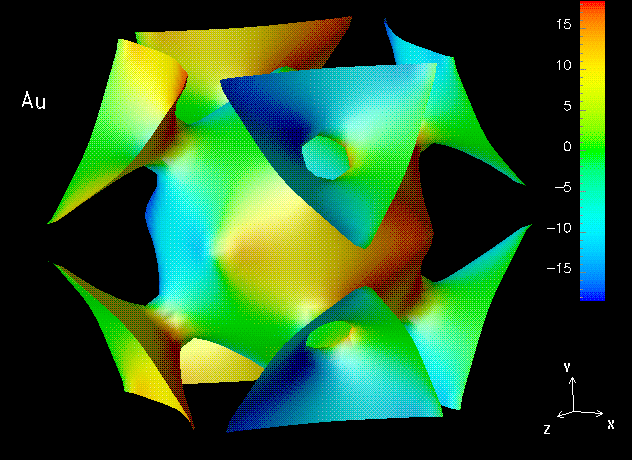 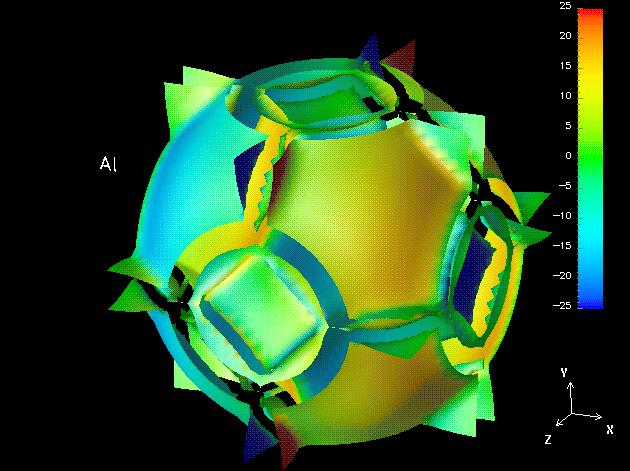